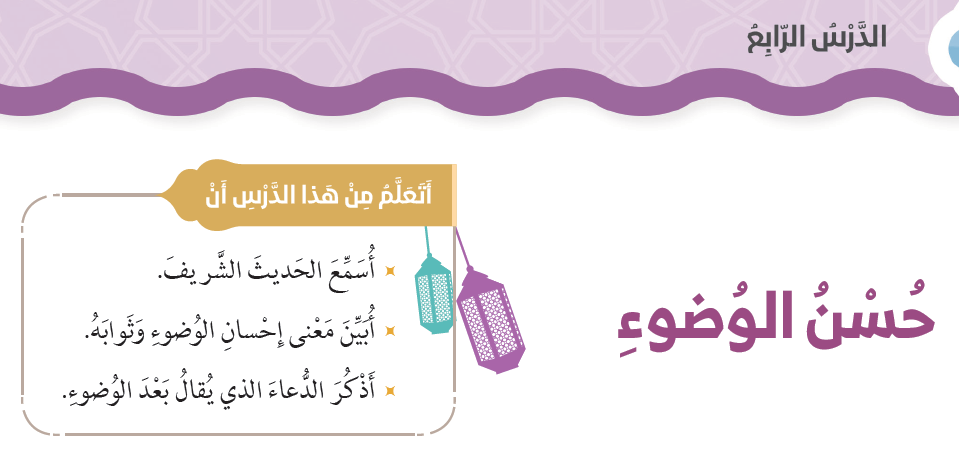 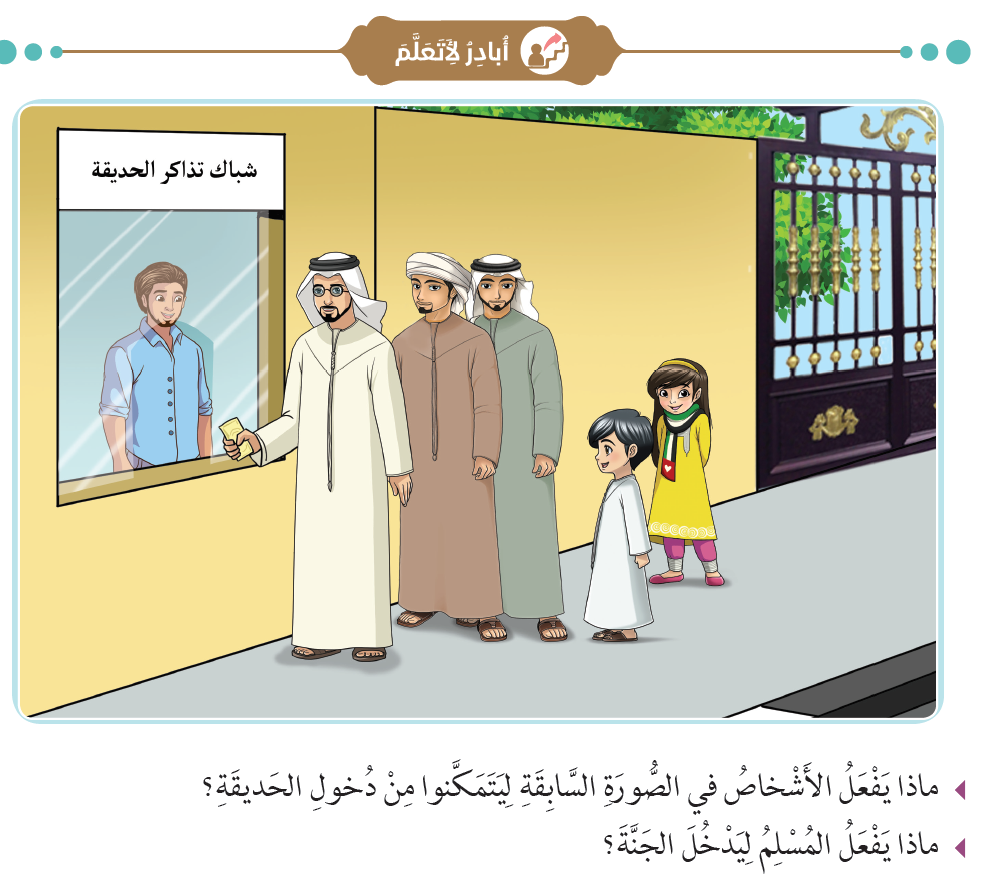 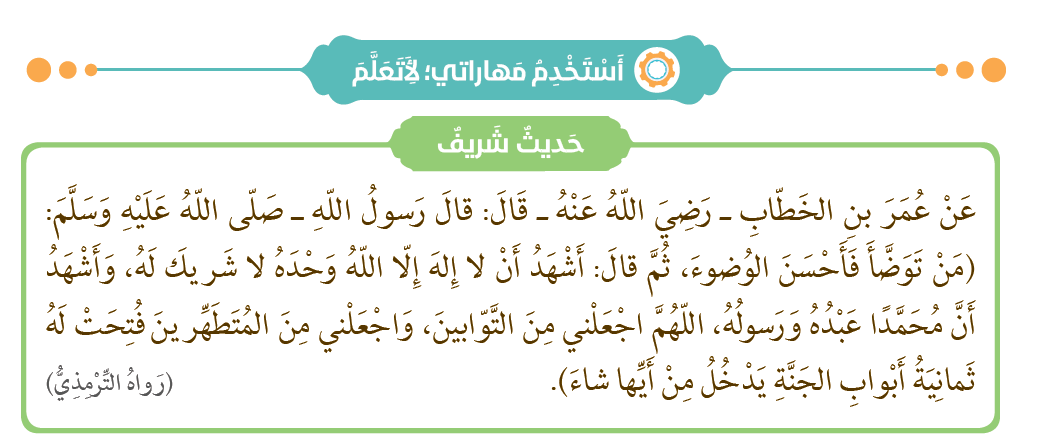 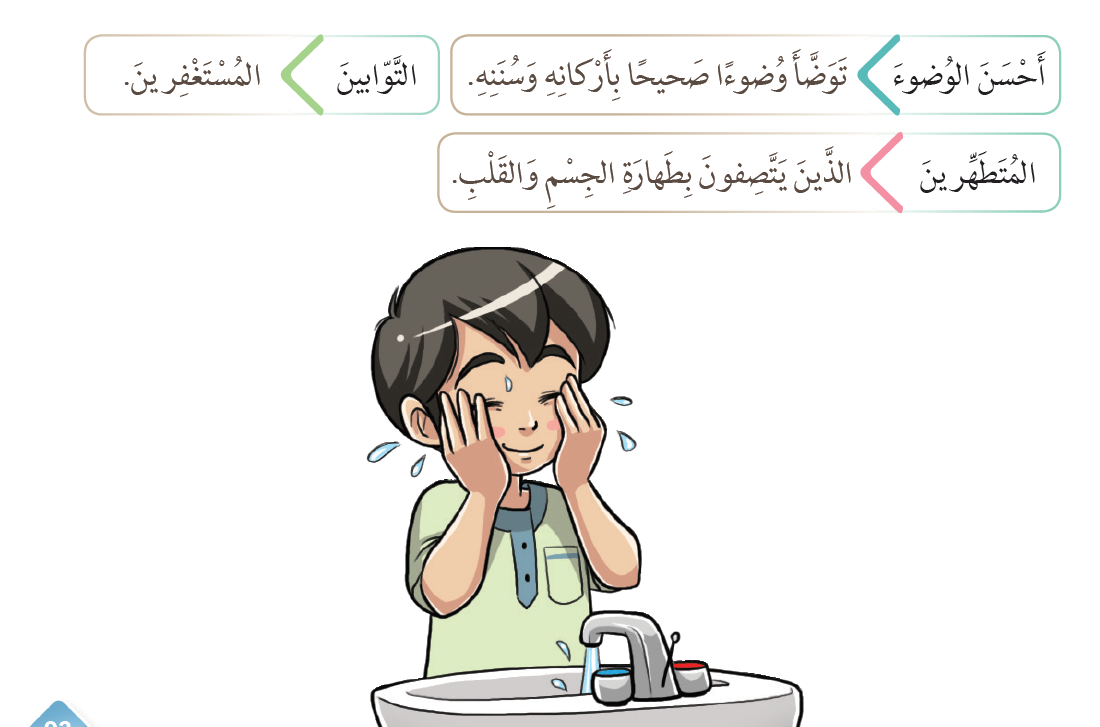 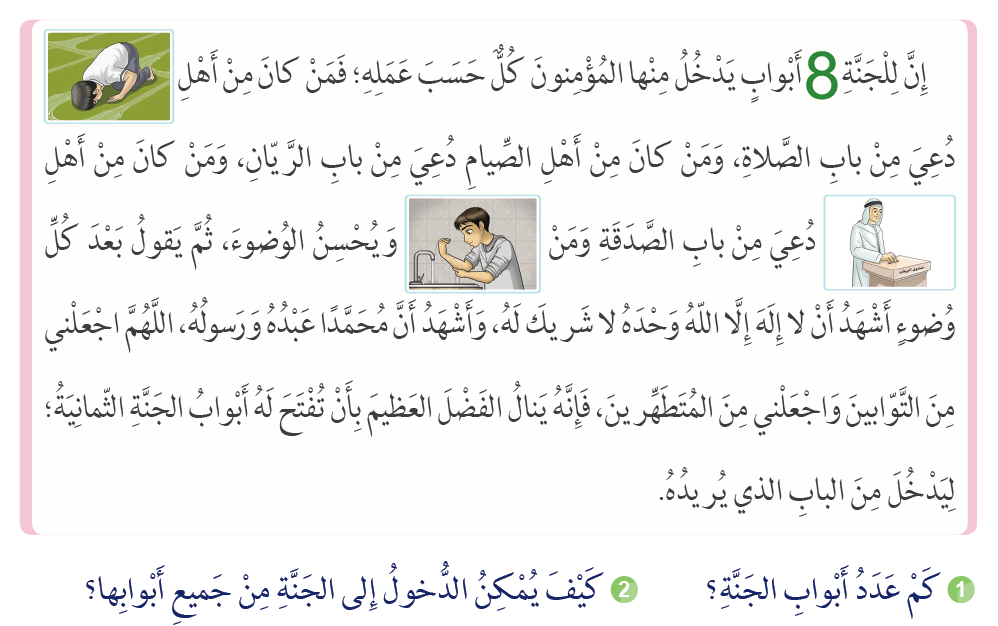 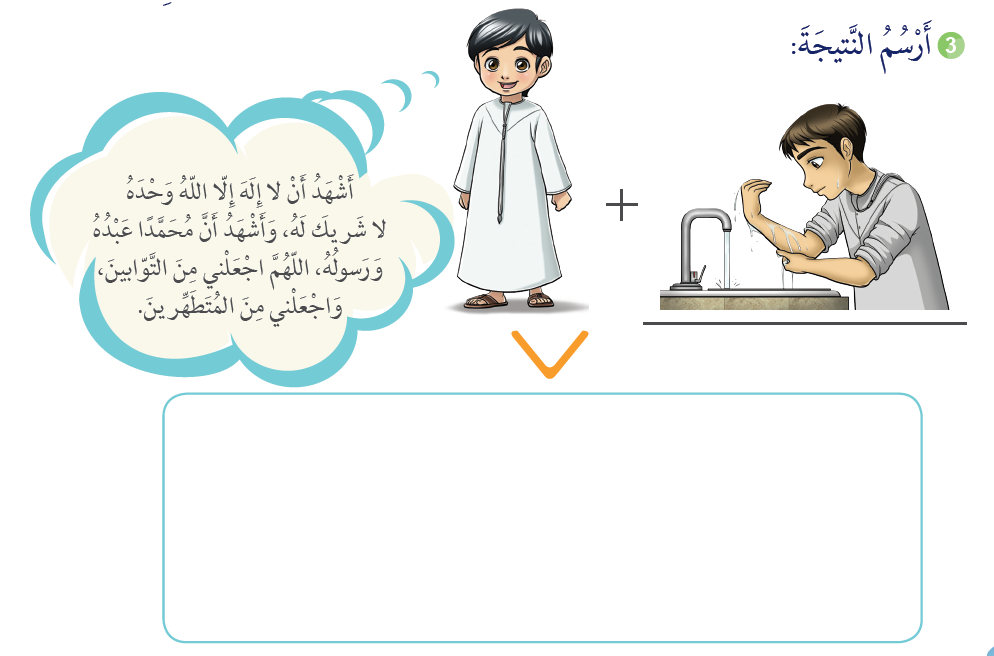 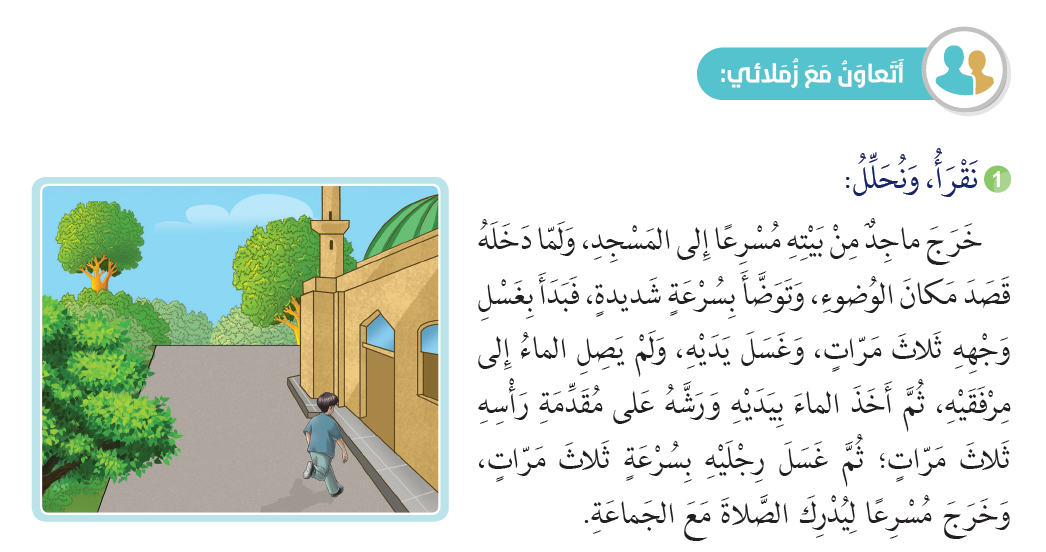 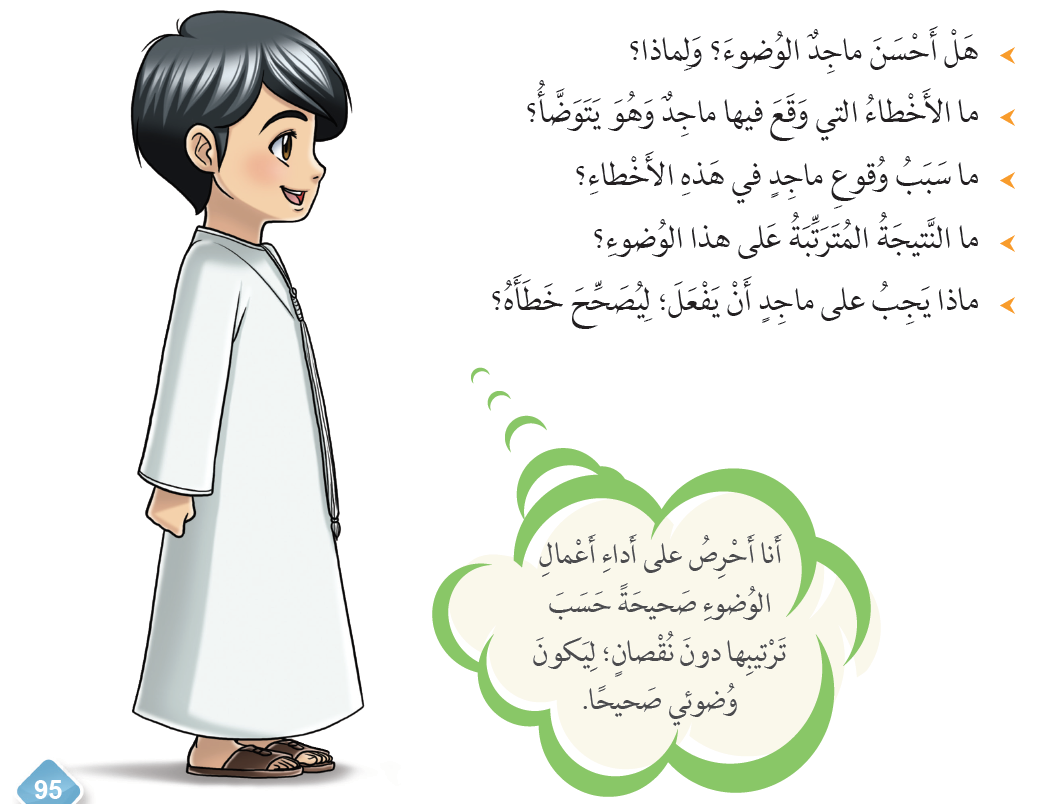 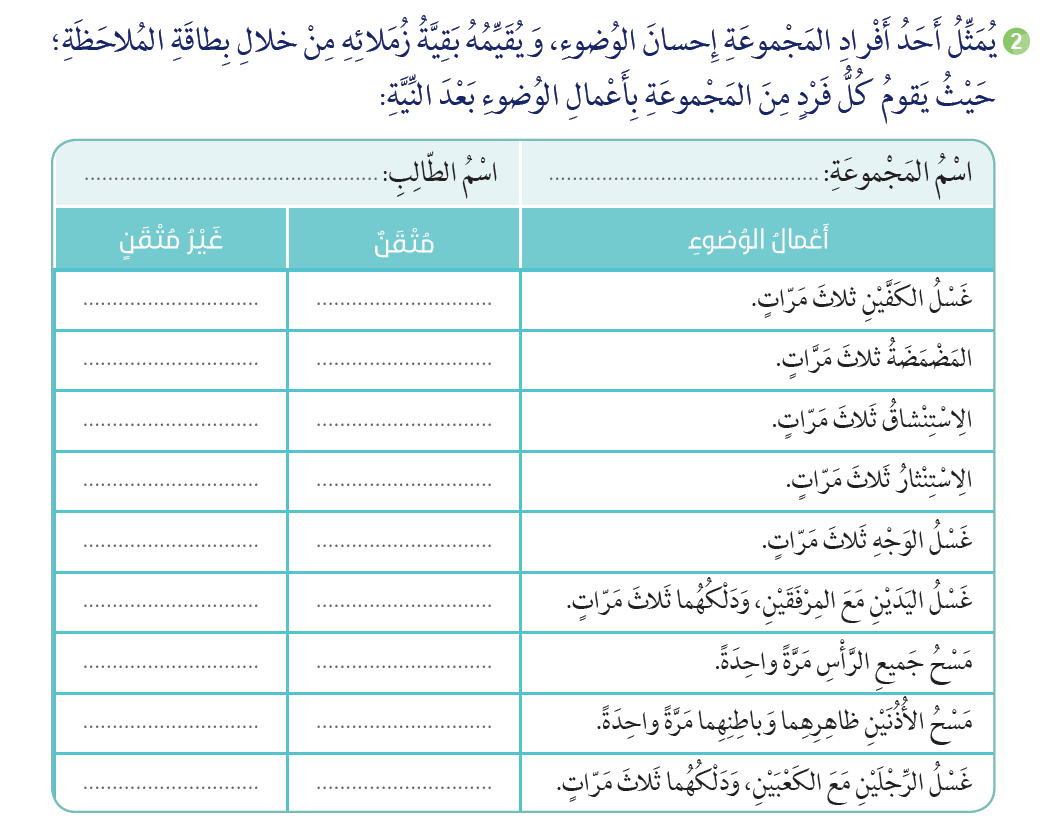 اكتب هنا
اكتب هنا
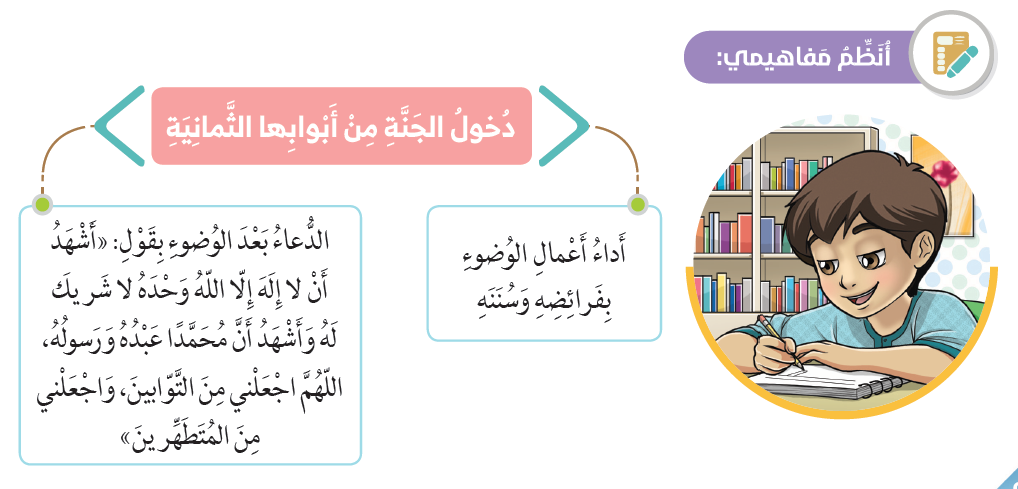 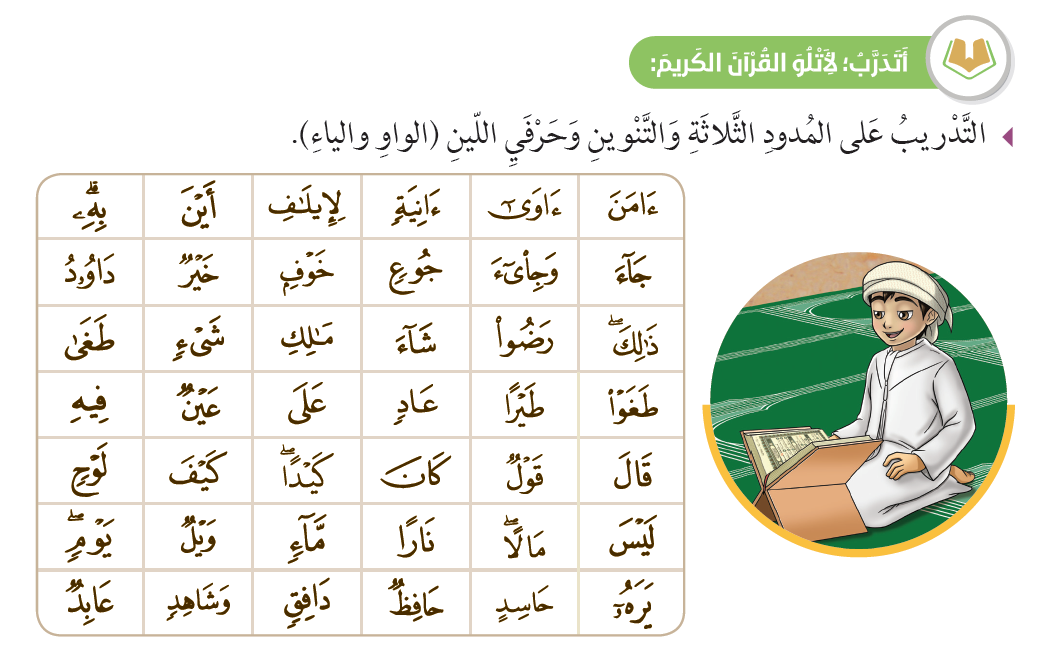 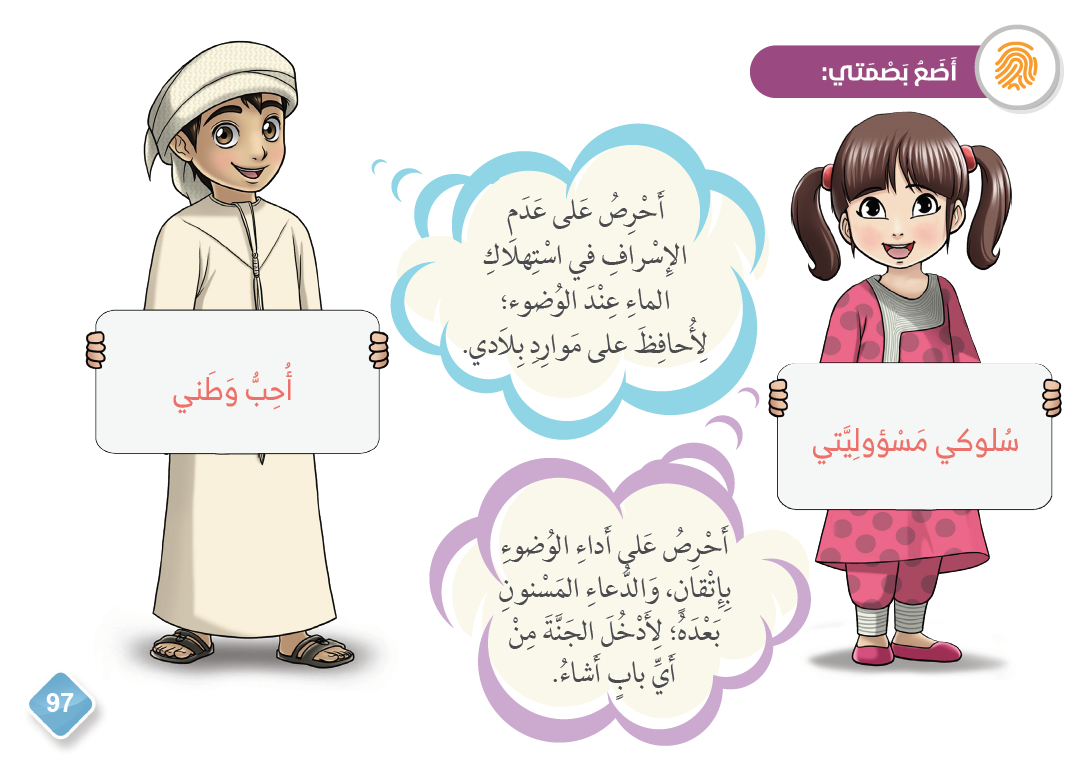 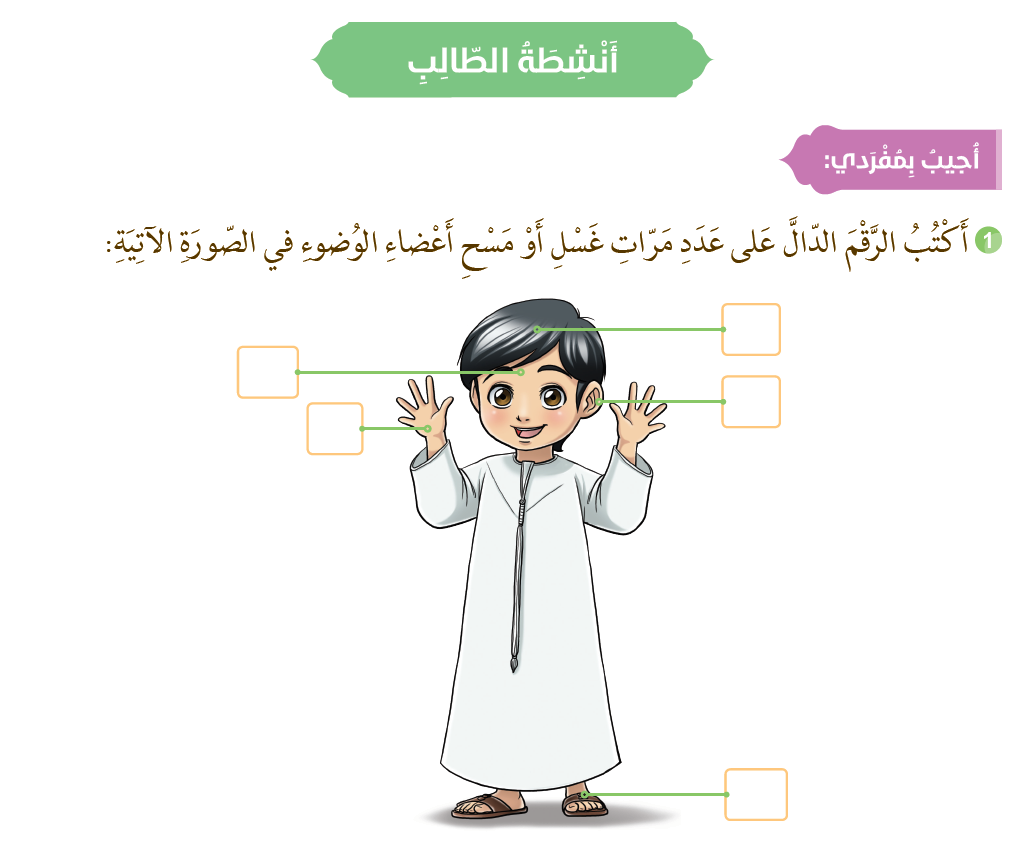 1
3
1
3
3
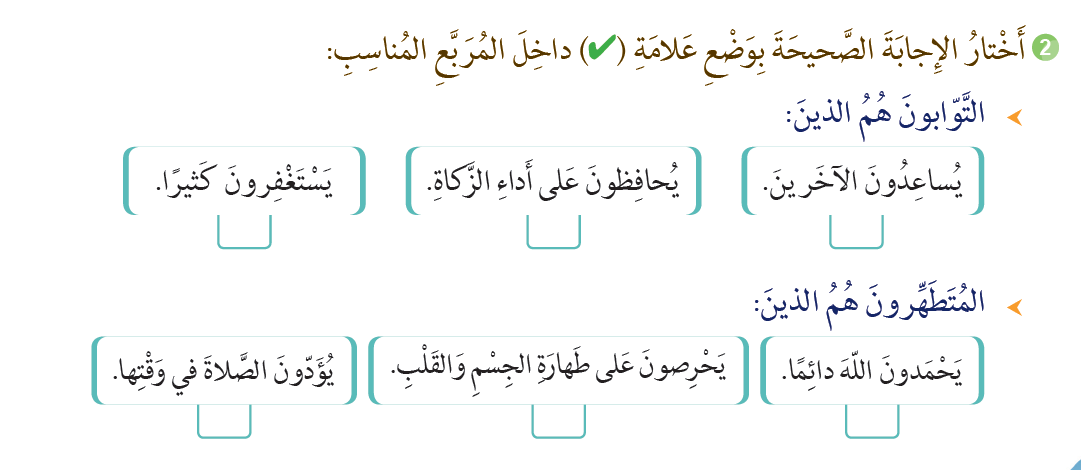 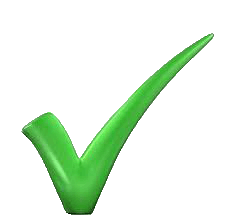 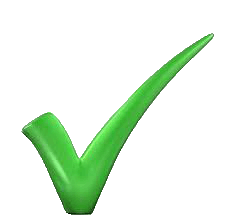 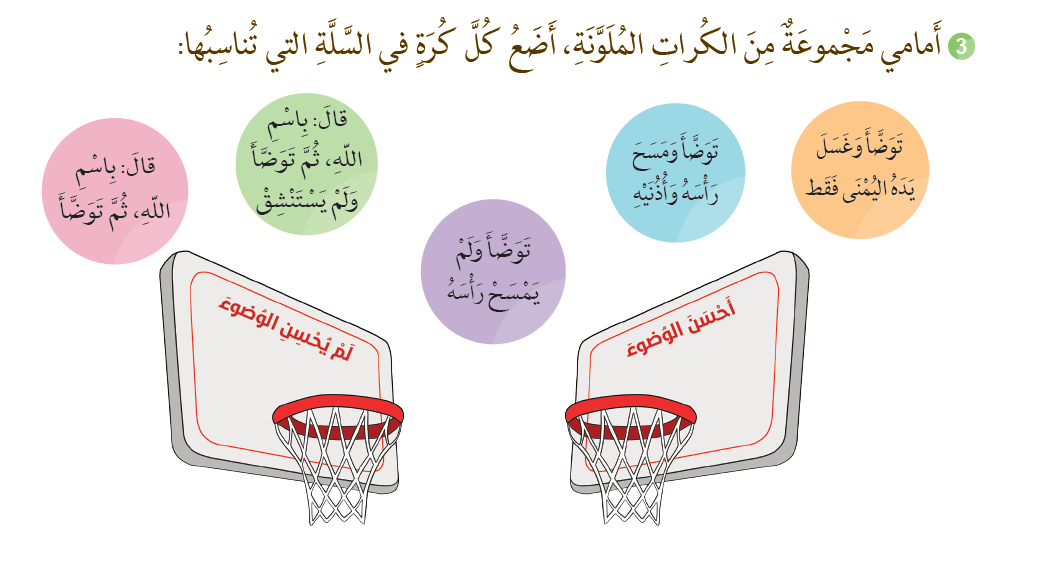 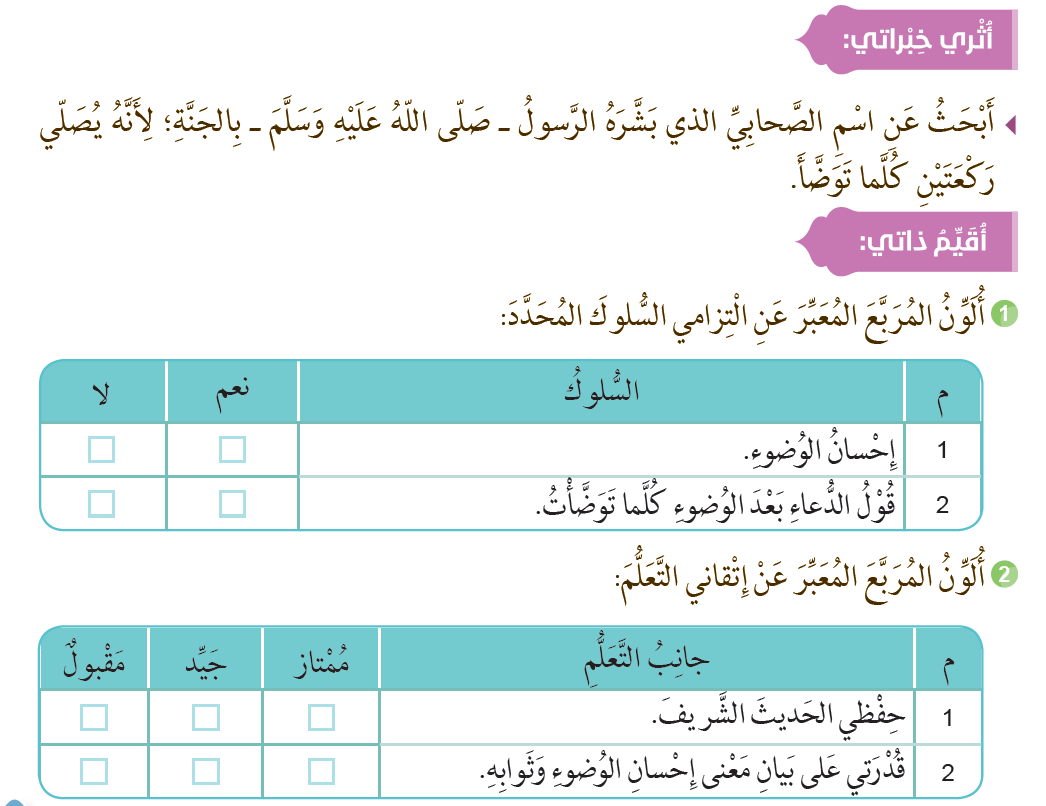 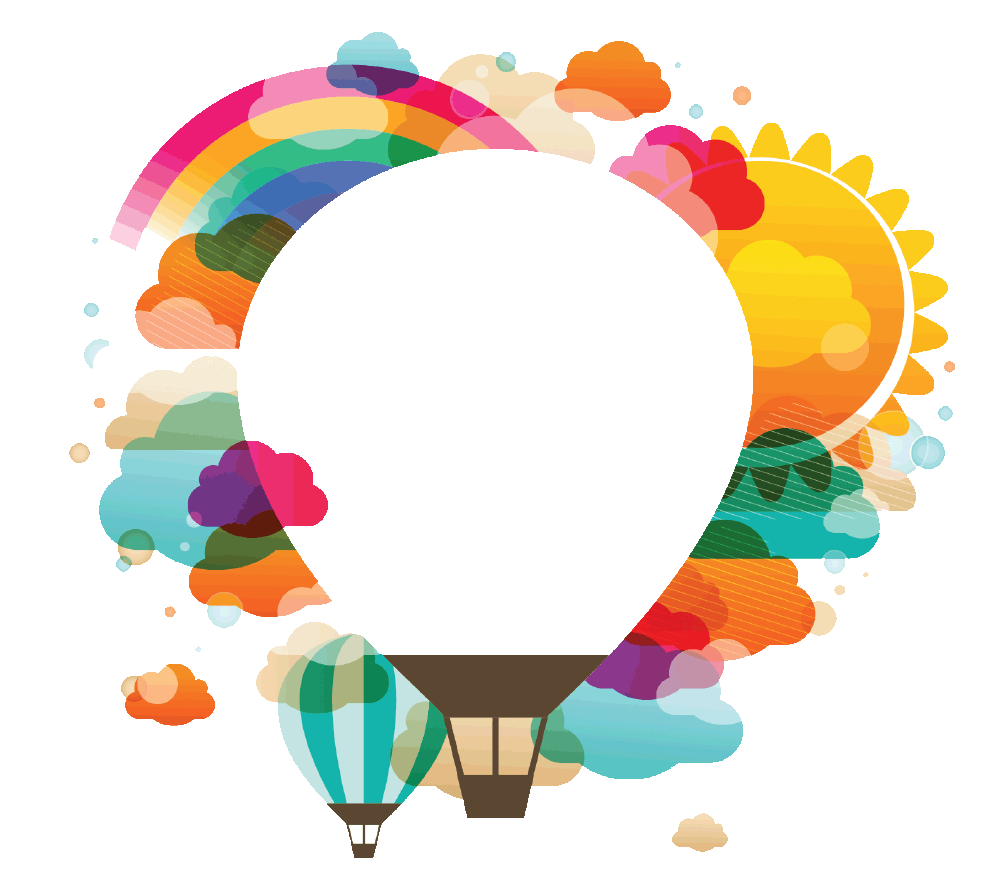 شكراً لكم